MATEMATIKA
5- sinf
MAVZU: TO‘RT AMALGA DOIR HISOBLASH ALGORITMLARI
OG‘ZAKI BAJARAMIZ
· 6
: 5
+ 70
· 8
30
180
400
50
250
- 180
220
20
5
: 4
: 11
BIRINCHI BOSQICH AMALLARI
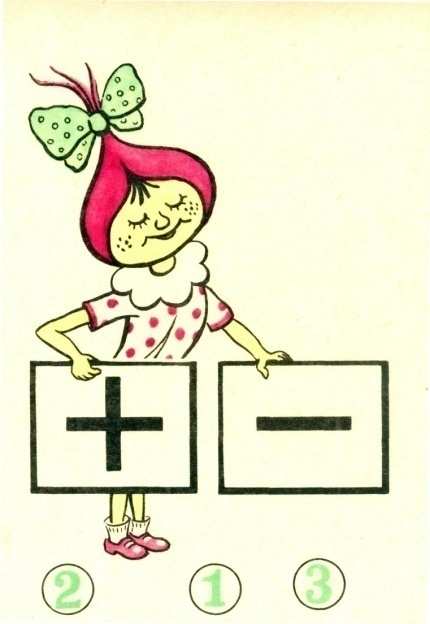 Qo‘shish va ayirish -  I bosqich
 amallari deyiladi.
IKKINCHI BOSQICH AMALLARI
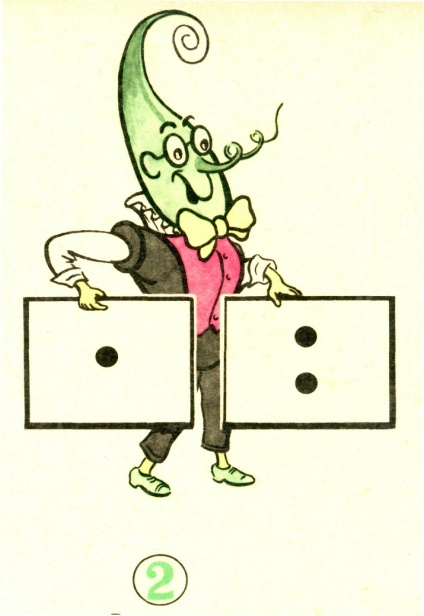 Ko‘paytirish va bo‘lish - II bosqich
 amallari deyiladi.
ALGORITM
Agar ifodada qavslar bo‘lmasdan, faqat bitta bosqich amallari qatnashsa, amallar chapdan o‘ngga qarab yozilish tartibida ketma-ket bajariladi.
Biror topshiriqni ketma-ket bajarish tartibi yoki qoidasiga algoritm deyiladi.
MISOLLAR
Ifodaning qiymatini toping:
2
3
1
2
3
410 - 324 + 306 - 201 =
86 + 306 – 201=
3
191
= 392 – 201=
1
2
2
3
3
2)  640 : 32 • 56 : 28
= 20 • 56 : 28 =
3
40
= 1120 : 28 =
AMALLARNING  BAJARILISH TARTIBI
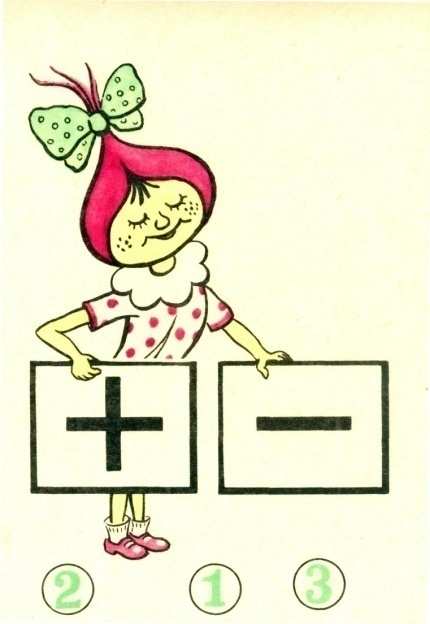 Agar ifodada qavslar bo‘lmasdan, har ikkala bosqich amallari ham qatnashsa, oldin II bosqich amallari, so‘ng I bosqich amallari bajariladi.
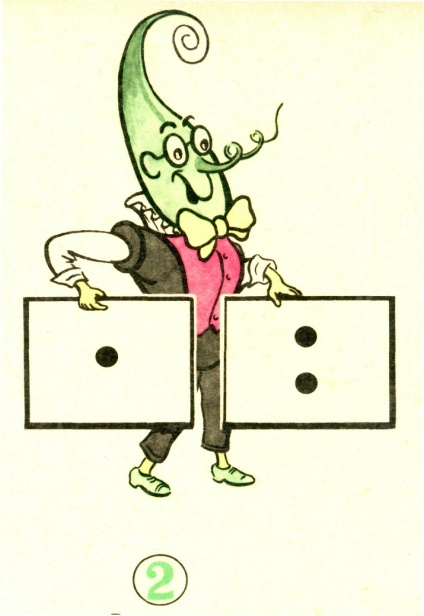 II 
bosqich
I 
bosqich
MISOL
Amallarni  bajaring:
136 - 28 : 7 + 12 · 6
4
3
1
4
3
2
= 136 – 4 + 72 =
4
= 204
= 132 + 72
MISOL
Amallarni  bajaring:
(804 · 6 + 312 · 9) : 36
3
4
1
2
Agar ifodada qavslar qatnashgan bo‘lsa, oldin qavslar ichidagi amallar, so‘ng boshqa amallar 1- va 2- qoidalarga ko‘ra bajariladi.
MISOL
Amallarni  bajaring:
(804 · 6 + 312 · 9) : 36 =
3
1
2
4
212
4) 7632
36
72
3)  4824
2)  312
1)  804
212
x
+
x
43
6
2808
9
36
2808
72
4824
7632
72
0
BILIB OLING
Agar ifodadagi qavslarni tashlab yuborish amallarning bajarilish tartibiga ta’sir qilmasa, unda qavslarni tashlab yuborish mumkin.
                (49 + 23) - 39 = 49 + 23 - 39
Ifodalarning qiymatini hisoblayotganda qo‘shish, ayirish va ko‘paytirish amallarining xossalaridan foydalanish qulay va maqsadga muvofiq bo‘lsa, amallarni bajarish tartibi qoidalaridan chetga chiqish ham mumkin.
321- masala
Ifodadagi amallarni bajarish algoritmini aniqlang va uning qiymatini toping:
78 - 45 + 54 - 49
b) 231 + 112 - 223 - 109
d) 721 : 7 - 112 : 8 + 37 • 22
e) 322 : 23 • 22 - 483 • 9 : 23
f ) 315 : (375 - 24 • 15) + 98
g) (24 • 7 - 676 : 13) • 13 - 238
YECHISH
5
4
5
3
1
2
4
d) 721 : 7 - 112 : 8 + 37 • 22
= 103 – 14 + 814=
= 89 + 814 = 903
5
4
5
3
1
2
4
3
=(168 - 52) • 13 – 238=
g) (24 • 7 - 676 : 13) • 13 - 238
= 1508 – 238 = 1270
= 116 • 13 – 238
YECHISH
3
4
1
2
5
= 119
e) 322 : 23 • 22 - 483 • 9 : 23
2)  14
23
23
1) 322
4) 4347
3)  483
x
x
23
23
22
9
14
189
92
204
28
4347
92
184
28
207
0
308
207
5)  308
-
189
0
119
324- masala
Qo‘shish va ayirish xossalariga tayangan holda ifodaning qiymatini qulay usulda hisoblang:

a) 1278 + 432 + 568         b) 123 • 4 • 25 
d) 2132 + 231 - 132          e) 32 • 17 + 68 • 17 
f) 708 - 342 - 208              g) 786 • 115 - 86 • 115
YECHISH
a) 1278 + 432 + 568
= 1278 + (432 + 568) =
= 1278 + 1000 =  2278
b) 123 • 4 • 25
= 123 • (4 • 25) =
12 300
100 • 123 =
= (2132 + 231) – 132 =
d) 2132 + 231 - 132
= 2000 + 231 = 2231
= (2132 -132) + 231
Mustaqil  bajarish  uchun  topshiriqlar:
Darslikdagi 325-, 326-, 327- masalalarni  yechish (72- bet).
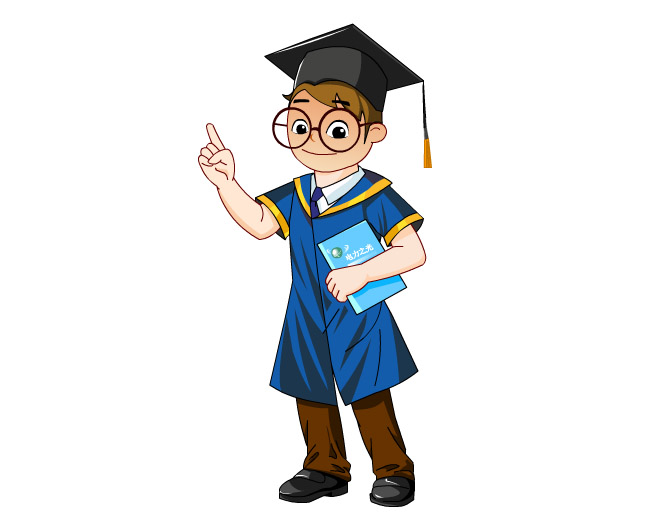